Projekt novostavby zadaného objektu v rozsahu projektu pro provedení stavby
Autor práce: Bc. Radek Šrámek
Vedoucí práce: doc. Dr. Ing. Luboš Podolka
Oponent práce: Ing. Michal Lávička
Červen 2018
Motivace k řešení daného problému
Rozšíření vlastních obzorů v oblasti řešení konstrukcí svislých obvodových plášťů
Rozšíření vlastních znalostí v metodice hodnocení budov dle SBToolCZ
Zodpovězení otázky: Jaký typ konstrukce svislého obvodového pláště je nejvýhodnější z různých hledisek?
Aktuálnost daného tématu
Bc. Radek Šrámek
Červen 2018
Cíl práce
Seznámení čtenáře s variantním řešením konstrukcí obvodových plášťů
Jejich vyhodnocení dle hledisek:
časové náročnosti provádění
tepelně-technických,
ekonomických,
environmentálních, 
životnosti konstrukcí
Zpracování projektové dokumentace ve stupni dokumentace pro provedení stavby
Bc. Radek Šrámek
Červen 2018
Výzkumný problém a metodika práce
Stanovení doby provádění díla 
Stanovení ceny díla dle cenové soustavy ÚRS 
Environmentální posouzení dle SBTool CZ
Zpracování projektové dokumentace dle aktuální vyhlášky 62/2013 Sb. – „O dokumentaci staveb“
Bc. Radek Šrámek
Červen 2018
Hodnocené skladby konstrukčního řešení svislých obvodových plášťů
Varianta „A“ – Heluz 2in1
U = 0,109 W / (m2 × K)
Bc. Radek Šrámek
Červen 2018
Hodnocené skladby konstrukčního řešení svislých obvodových plášťů
Varianta „B“ – Sendwix 5DF-LP + EPS 70 Grey
U = 0,131 W / (m2 × K)
Bc. Radek Šrámek
Červen 2018
Hodnocené skladby konstrukčního řešení svislých obvodových plášťů
Varianta „C“ – Železobeton (monolitická stěna) + EPS 70 Grey
U = 0,121 W / (m2 × K)
Bc. Radek Šrámek
Červen 2018
Hodnocené skladby konstrukčního řešení svislých obvodových plášťů
Varianta „D“ – Systém ztraceného bednění Thermomur
Bc. Radek Šrámek
Červen 2018
U = 0,176 W / (m2 × K)
Hodnocené skladby konstrukčního řešení svislých obvodových plášťů
Varianta „E“ – Těžký dřevěný skelet
U = 0,137 W / (m2 × K)
Bc. Radek Šrámek
Červen 2018
Vyhodnocení variant z hlediska časové náročnosti na provádění
Bc. Radek Šrámek
Červen 2018
Vyhodnocení variant z hlediska finanční náročnosti na provádění
Bc. Radek Šrámek
Červen 2018
Vyhodnocení variant z hlediska environmentálních aspektů
Bc. Radek Šrámek
Červen 2018
Vyhodnocení variant z hlediska nabízené užitné plochy a životnosti
Bc. Radek Šrámek
Červen 2018
Situační výkres stavby
Dispoziční uspořádání 1.NP
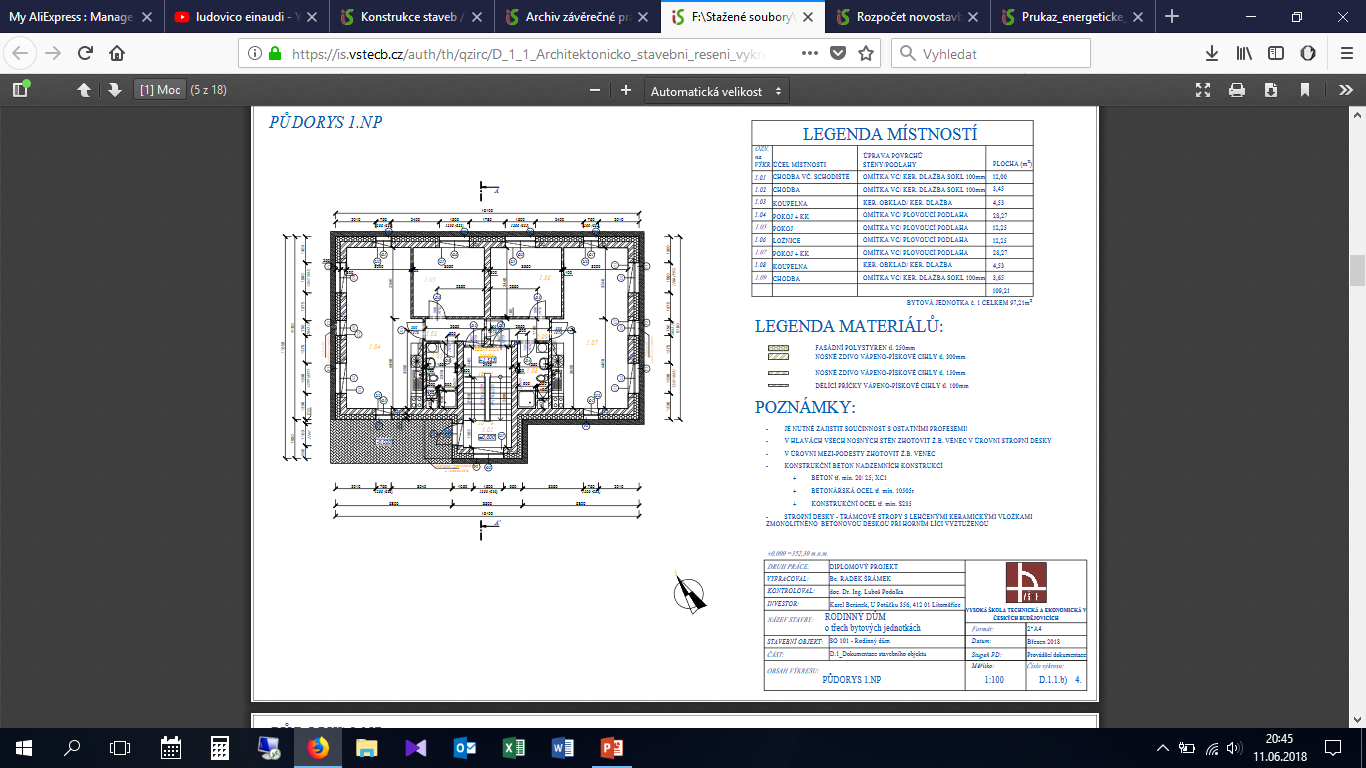 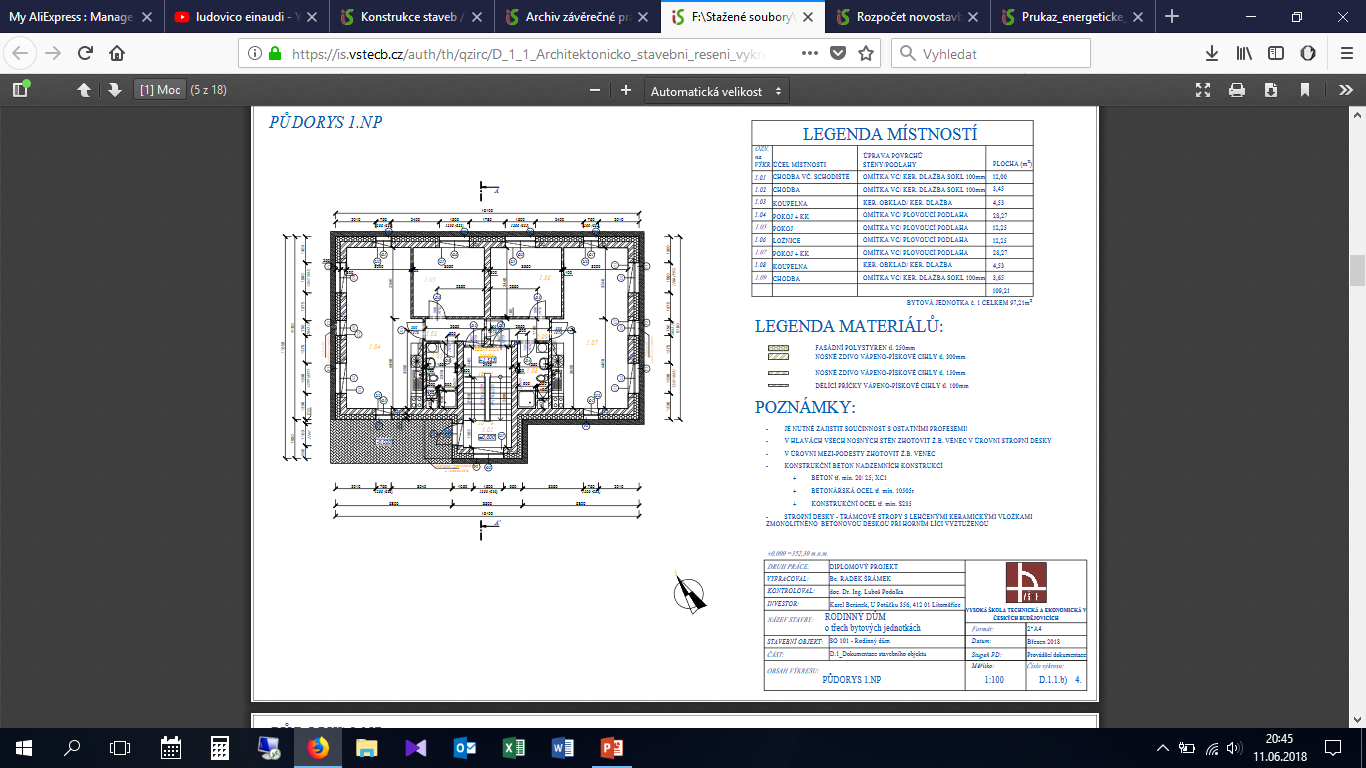 Rozpočet stavby objektu RD
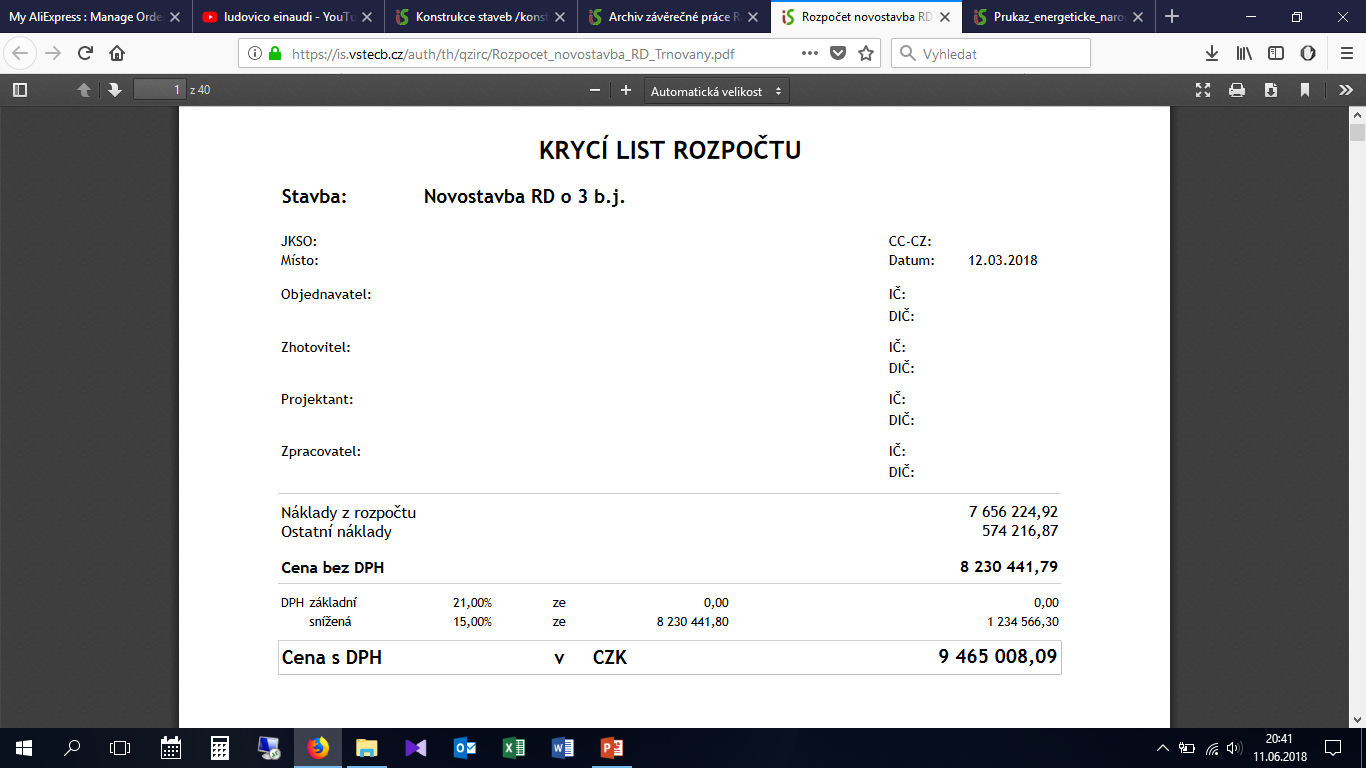 Výsledný průkaz energetické náročnosti budovy
Doplňující dotazy vedoucího a oponenta BP
Vedoucí práce:
Bez doplňujících otázek..

Oponent:
Z jakého důvodu jsou umístěny dveře mezi byty? Co takové dveře musí splňovat?
Bc. Radek Šrámek
Červen 2018
Děkuji za pozornost
Bc. Radek Šrámek
Červen 2018